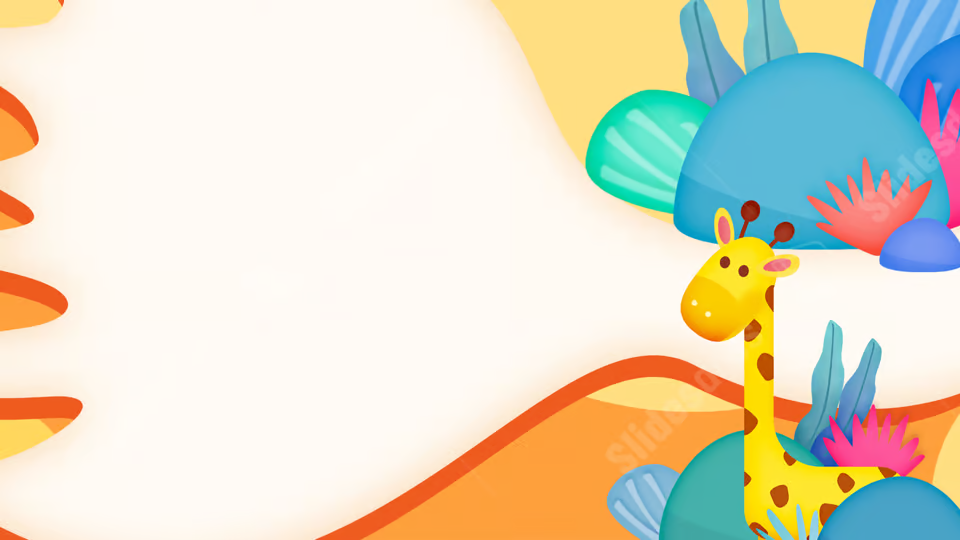 Retroalimentación

Interacción con el Medio Sociocultural
Septiembre

Kinder 2024
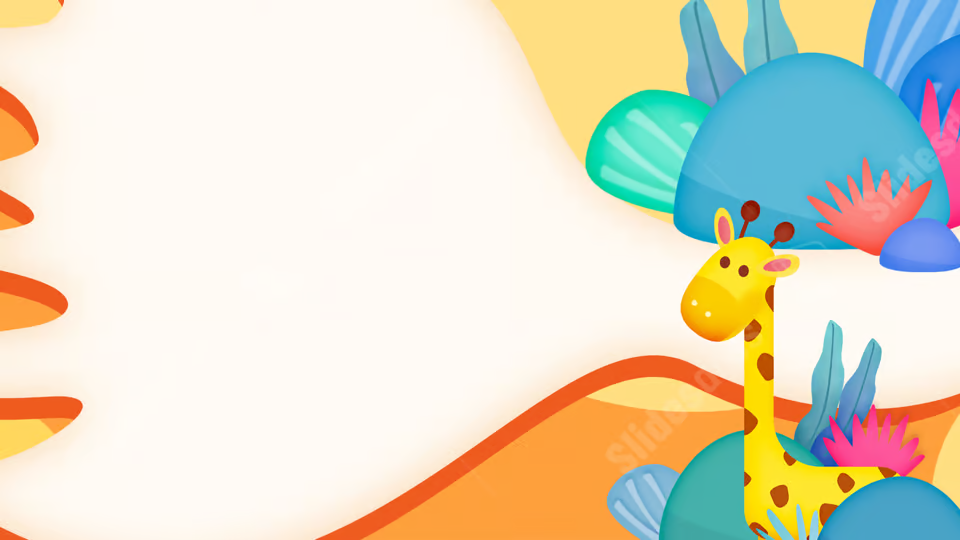 APRENDIZAJES ESPERADOS


OA 3 Comparar características de diseño, funcionamiento, utilidad, precaución de uso e impacto en el entorno, de diferentes objetos tecnológicos. 


OA 4 Formular interpretaciones respecto de las necesidades y situaciones que dieron origen a creaciones e inventos, tales como: refrigerador, radio, avión, naves espaciales, cámara fotográfica, entre otros.
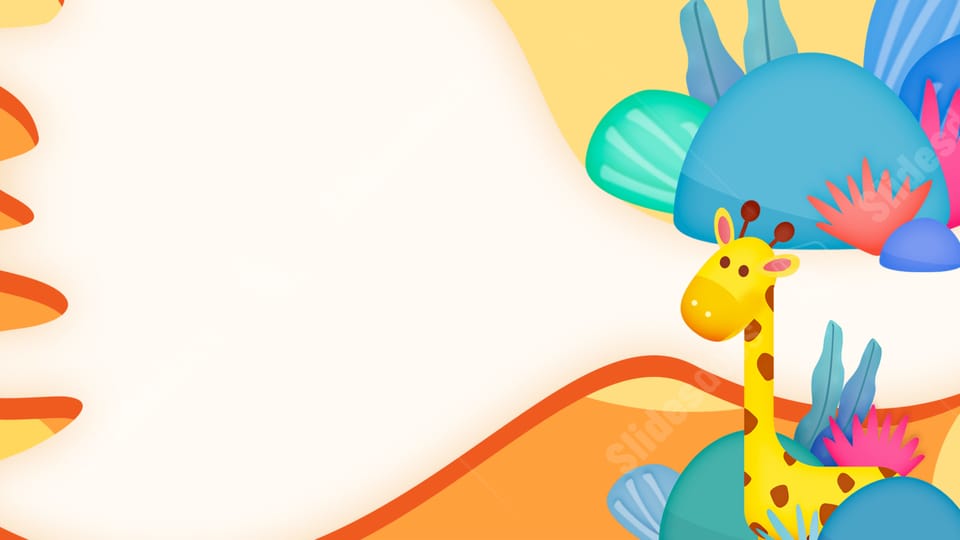 Evaluación

Porcentaje70%

Trabajo en clases

Tickets de salida

Exposiciones Orales
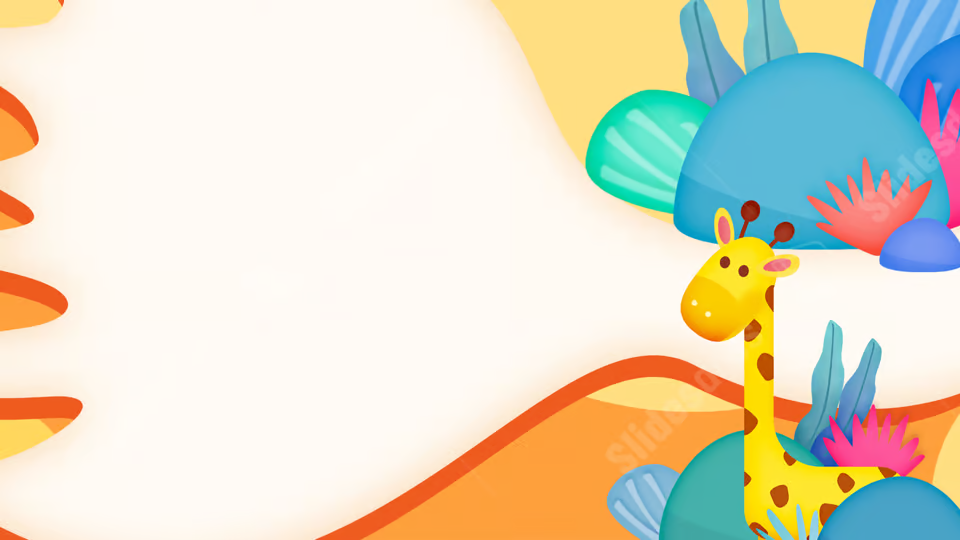 ¡¡ FELICITACIONES POR TODO LO APRENDIDO!!